SAB
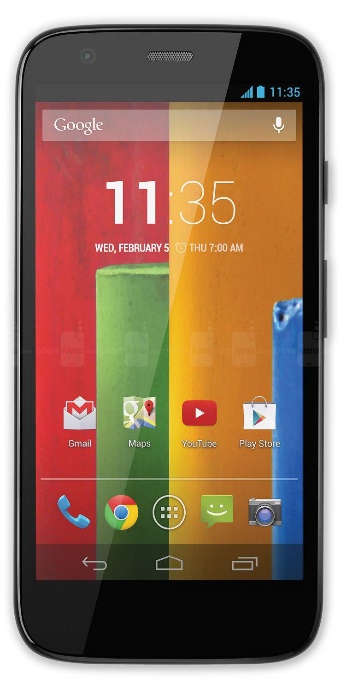 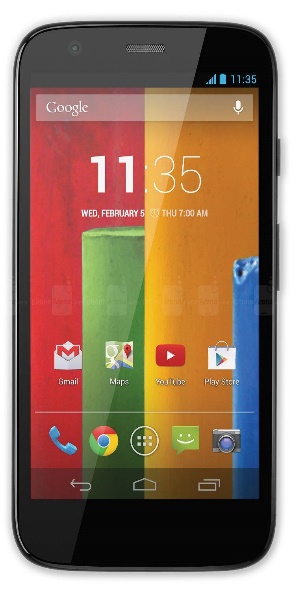 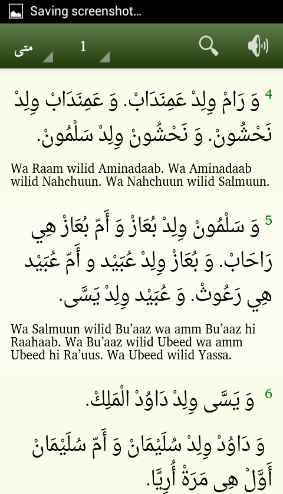 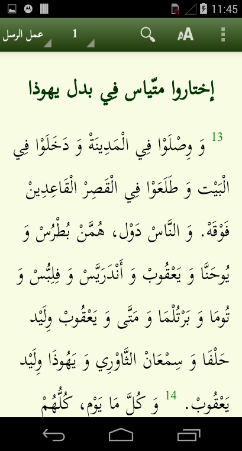 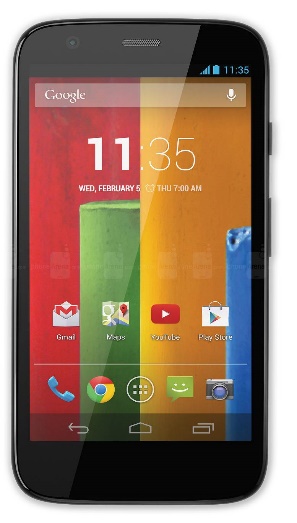 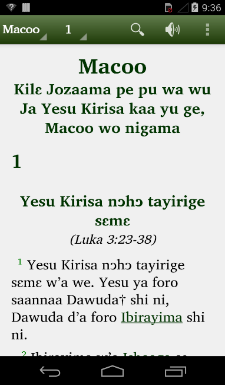 Scripture App Builder
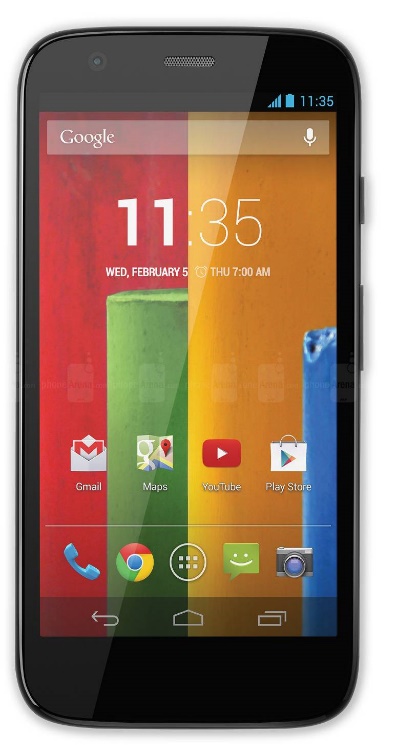 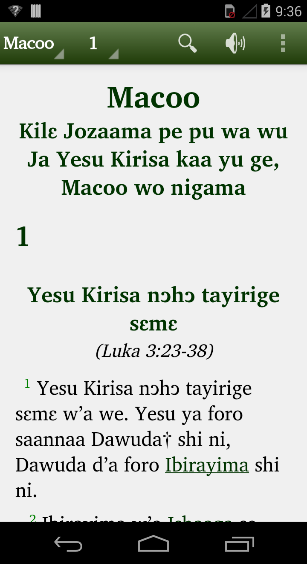 Introducing Scripture App Builder
What does Scripture App Builder do?
«Yawutuu wo saan we w’a se nimɛ ge, mii wu wa wɛ? Wèe ya wu wɔrɔ ɲa, na wèe yaha Kilɛ-nɔhɔ ke na, na ba di ba wu pɛlɛ.»
\p
\v 3 Ba saannaa Hɛrɔdi ya yee logo wɛ, a l’i wu ɲaha wɔ fo xuuni, na fara Zheruzalɛmu shɛɛn bɛɛri na.
\v 4 A Hɛrɔdi di saraya ɲaha shɔɔnrivɛɛ ɲuŋɔfɛɛ†, ni saliya karamɔgɔlɔɔ† pu bɛɛri
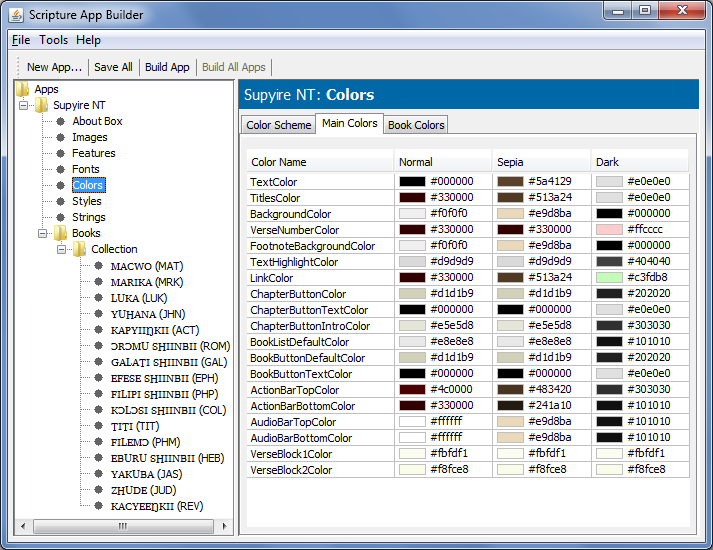 di ba wu pɛlɛ.»
\p
\v 3 Ba saannaa Hɛrɔdi ya yee logo wɛ, a l’i wu ɲaha wɔ fo xuuni, na fara Zheruzalɛmu shɛɛn bɛɛri na.
\v 4 A Hɛrɔdi di saraya ɲaha shɔɔnrivɛɛ ɲuŋɔfɛɛ†, ni saliya karamɔgɔlɔɔ† pu bɛɛri pinnɛ, na pu yege na: «Kirisa wemu wu ɲɛ Saan ni Izirayɛli† wo Shɔvɔɔ wu ge,
\c 2
\s Wɔrɔɔ cɛvɛɛ ya pa na yìri Kilɛ-nɔhɔ na
\p
\v 1 Yesu ya se Zhude fiige ki ni, Bɛtilɛhɛmu ni, saannaa Hɛrɔdi† caŋa ɲii ni. Wu nizexhɔgɔ ki na, a wɔrɔɔ cɛvɛɛ pii di ba na yìri Kilɛ-nɔhɔ na, na nɔ Zheruzalɛmu ni.
\v 2 A p’i yegeŋɛ pye na: «Yawutuu wo saan we w’a se nimɛ ge, mii wu wa wɛ?
ParaTExt Files
APK 
(Android app
installation file)
Fonts
Icons
Audio Files
Objectives (Wednesday)
Ensure Scripture App Builder and dependant software is installed.
Create a simple scripture app (text only).
Review creating apps with other features.
Create complex apps with newer features (multiple translations, borders, share app).
[Speaker Notes: Last year it took all of the first week to install. This year much easier by copying the SDK folder from someone else (but very large)
Create simple,]
Objectives  (Friday)
Build a scripture app with synchronised audio (aeneas).
Distributing audio files with apk or external folder
Project: Build an app for a language from your branch.
[Speaker Notes: Project – can be anything, if you don’t have something then can use the samples provided.]
Learning Task 1 Ensure SAB installed
Please ensure the software is installed prior to the class.
Under Tools, Settings, Build settings, 
Untick build offline before do first app. 
	(Then tick it after finished first app.)
Check location of SDK.
Verify Aeneas installation.
[Speaker Notes: Run SAB, what version are you running = 3.2

Review on Friday but then jump to]
How much do you remember?
Last year Darcie did 15 sessions
This year we have 4 sessions
[Speaker Notes: Play Emma video]
How much do you remember?
[Speaker Notes: Play Emma video]
Learning Task 2 Create a simple scripture app
Demonstrate starting the New app… wizard.
Create an app for the Mwgahavul Bible using the data in the folder LTCT2017\Data\SAB\Mwgahavul-Bible
Learning Task 3 Create a complex app
Create a variety of complex apps, with one or more of the following:
content menu for the four gospels 
(Content menu node – add images …)
Using Mwgahavul-Bible
splash screen (images node – splash screen…)
expiry (app node)
Learning Task 3 Create a complex app
Create a variety of complex apps, with one or more of the following:
multiple translations of Mark
Add book to book collection (p 24)
Use Mwgahavul-Bible and Margi
border 
Images node, border (p 28)
share your app 
Features node, sharing (p 43)
Learning Task 3 Create a complex app
add your own icon (undocumented?) 
images node
App Icon for Android, 
Android asset studio link, 
Foreground image (at left)
Choose the file on your computer
Download arrow
Unzip file
Add Icon images
Ticket out the door
Write on a piece of paper:

What 2 things did you learn this morning?

What 1 question do you have?
Learning Task 4 Anki time
Add cards to your deck
Use the deck to revise earlier cards
Learning Task 6 Build an app with synchronised audio using Aeneas
Watch the demonstration
(See instructions “Using aeneas for Audio-Text Synchronization”) 
Build an app of Chadian Arabic for the book of James 
Audio synchronisation using Aeneas. (page 9)
Synchronize by clicking on the book name
Fine tune (page 11)
Learning Task 7 Distributing audio files
Distributing audio files with apk or external folder
With APK easier installation but too large
(default)
External folder
(audio note, audio source)
Learning Task 8 Project
Build an app for a language from your OU (organisational unit).
Learning Task 9 Anki time
Add cards to your deck
Use the deck to revise earlier cards
How much do you remember?
Emma
[Speaker Notes: Play Emma video]
Videos:
Romantic Dinner
Videos:
German Navy
Videos:
OMINI KNOWEST (Mark Angel Comedy) (Episode 59)
Videos:
Cat herders
Videos:
Emma
Romantic Dinner
German Navy
OMINI KNOWEST (Mark Angel Comedy) (Episode 59)
Cat herders